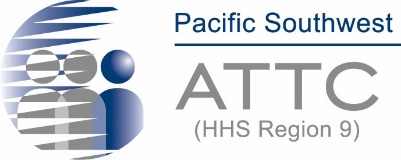 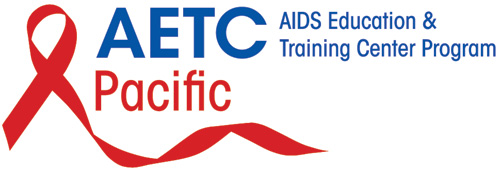 Medications for Opioid Use Disorder Among Culturally Diverse People with HIV
Trainer Name


Trainer Affiliations
[Speaker Notes: The purpose of this introductory pilot training is to provide HIV clinicians (including, but not limited to physicians, dentists, nurses, and other allied medical staff, therapists and social workers, and counselors, specialists, and case managers) with an overview of the challenges and strategies for change in working with individuals with HIV/AIDS and a diagnosis of an opioid use disorder. Given the potentially broad array of health disciplines, this presentation uses the terms “patient” and “client” interchangeably to refer to the individuals a training participant may be working with in their organization. The duration of the training is approximately 90 minutes, depending on whether the trainer chooses to present all of the slides or a selection of slides.

Date Last Updated: March 29, 2022

Image Credits: Pacific AIDS Education and Training Center logo
Pacific Southwest Addiction Technology Transfer Center logo]
HRSA Statement
“This presentation is supported by the Health Resources and Services Administration (HRSA) of the U.S. Department of Health and Human Services (HHS) as part of an award totaling $3,278,366. The contents are those of the author(s) and do not necessarily represent the official views of, nor an endorsement, by HRSA, HHS or the U.S. Government.”
[Speaker Notes: This is a statement from the Health Resources and Services Administration (HRSA) of the U.S. Department of Health and Human Services (HHS) stating that the contents of this training are those of the authors and do not necessarily represent the official views of HRSA, HHS, or the U.S. government.]
Disclaimer
The views and opinions expressed in this presentation are not necessarily those of the Pacific AIDS Education and Training Centers (PAETC), the Regents of the University of California or its San Francisco campus (UCSF or collectively, University) nor of our funder the Human Services and Resources Administration (HRSA).  Neither PAETC, University, HRSA nor any of their officers, board members, agents, employees, students or volunteers make any warranty, express or implied, including the warranties of merchantability and fitness for a particular purpose; nor assume any legal liability or responsibility for the accuracy, completeness or usefulness of information [,apparatus, product] or process assessed or described; nor represent that its use would not infringe privately owned rights.
[Speaker Notes: The disclaimer is provided in order to clarify funding for the project and distinguish the Pacific AIDS Education and Training Center’s role in promoting views and opinions contained in the training. 

This PowerPoint presentation, Trainer Guide, and companion fact sheet was developed by James A. Peck, Psy.D. (Psychologist and Clinical Trainer at UCLA Integrated Substance Abuse Programs) and Dr. William D. King, MD, JD, through supplemental funding provided by the Pacific AIDS Education and Training Center. We wish to acknowledge Thomas E. Freese, PhD, and Beth Rutkowski, MPH, from the Pacific Southwest ATTC, and Kevin-Paul Johnson, Maya Gil Cantu, MPH, Sandra M. Cuevas, and Thomas Donohoe, MBA, from the LA Region PAETC.]
Disclosures
Trainer Name 
No relevant financial relationships

Trainer Name 
Grant Support from:
[Speaker Notes: This is a slide listing relevant financial relationships of the authors. 

Trainer Note:
This slide can be customized to represent the financial relationships of whoever is conducting the training.]
Educational Goals & Objectives
Identify at least three social determinants of health affecting some communities and their access to care for Opioid Use Disorder (OUD).
Specify at least two medications with demonstrated efficacy for OUD treatment among People with HIV.

Recognize  at least three principles of best-practices treatment for HIV that are analogous to best-practices treatment for Substance Use Disorders (SUD).
[Speaker Notes: Trainer note: 
Briefly review each of the learning objectives with the training participants.]
Language Clarification
Some of the slides in this presentation contain stigmatizing language. Although we have used person-first and non-stigmatizing language wherever possible, some research findings use older terms that are now known to be stigmatizing. 
It is not possible to change those terms when reporting the research because we would be changing the research. We will use the terms “Black” and “African-American” interchangeably.
[Speaker Notes: This slide states that some of the slides in this presentation may contain older language now known to be stigmatizing. The language cannot be changed because we would then be changing the reported research.]
Epidemiology
[Speaker Notes: This is a section header slide for the section on epidemiology.]
New HIV Diagnoses by Race/Ethnicity U.S., 2019
Source: CDC, 2020
8
[Speaker Notes: According to the CDC, in 2019 African-Americans made up approximately 13% of the U.S. population but accounted for approximately 42% (15,340) of new HIV diagnoses. 

REFERENCE: 
Centers for Disease Control and Prevention. (2020). HIV by Race/Ethnicity. Retrieved from: https://www.cdc.gov/hiv/basics/statistics.html.]
New HIV Diagnoses (U.S.) Among Women by Race/Ethnicity, 2018
9
Source: CDC, 2019
[Speaker Notes: According to the CDC, in 2018, 18% of new HIV diagnoses among women in the U.S. were in Hispanic/Latinx women, and fully 57% were among African-American women. This represents an enormous disparity.

REFERENCE: 
Centers for Disease Control and Prevention. (2019). Diagnoses of HIV Infection in the U.S. and Dependent Areas, 2018. Retrieved from: https://www.cdc.gov/hiv/group/gender/women/index.html.]
HIV Care Among African-Americans, 2019
10
Source: CDC, 2021   Note: rates among Latinx individuals were similar
[Speaker Notes: Of all African-Americans diagnosed with HIV in the U.S. in 2019, 74% received some medical care, but only 56% were retained in care and only 61% were virally suppressed. 

REFERENCE: 
Centers for Disease Control and Prevention. (2021). Monitoring selected national HIV prevention and care objectives by using HIV surveillance data-United States and six dependent areas. HIV Surveillance Supplemental Report, 26(2).

Retained in care = had 2 viral load or CD4 tests at least 3 months apart in one year.]
HIV Infection by Race/Ethnicity Los Angeles County, 2019
Latinx males represent 24.3% of LAC residents but almost 40% of people with HIV (PWH) in LAC
African-American males represent approximately 4% of the population but 16.4% of PWH in the county
Among women, African-Americans continued to have the highest number of new diagnoses, primarily due to heterosexual sexual contact
Source: LAC Public Health, 2020
[Speaker Notes: According to the Los Angeles County Department of Public Health, Latinx males represent approximately 24% of County residents but almost 40% of males with HIV. Black males represent approximately 4% of the population but approximately 16% of males with HIV. African-American women continued to have the highest number of new diagnoses, primarily due to heterosexual contact. These statistics indicate a serious disparity in terms of the race/ethnicity of people with HIV in Los Angeles County. 

REFERENCE: 
County of Los Angeles Department of Public Health. (2020). HIV Surveillance Annual Report, 2019. Retrieved from: http://publichealth.lacounty.gov/dhsp/Reports/HIV/2019Annual_HIV_Surveillance_Report_08202020_Final_revised_Sept2020.]
Drug Poisoning Deaths Among African-Americans
Rate of increase of U.S. population drug overdose deaths from 2015-2016: 21%
Rate of increase of Black drug overdose deaths from 2015-2016: 40% (higher than any other racial/ethnic group)

2011-2016: African-Americans had highest increase in opioid-related deaths involving synthetic opioids like fentanyl
Source: SAMHSA, 2020
[Speaker Notes: Based on SAMHSA data, in 2015-2016 the rate of drug overdose deaths in the U.S. increased by 21%, while among African-Americans it increased by 40%. This was higher than any other racial/ethnic group. Additionally, African-Americans had the highest increase in opioid-related deaths involving synthetic opioids from 2011-2016. 

REFERENCE: 
Substance Abuse and Mental Health Services Administration. (2020).  The Opioid Crisis and the Black/African-American population: An Urgent Issue. Publication ID: PEP20-05-02-001. Retrieved from: https://store.samhsa.gov/product/The-Opioid-Crisis-and-the-Black-African-American-Population-An-Urgent-Issue/PEP20-05-02-001.]
Percent Increase 2014-2017 Overdose Death Rates by Drug Among African-Americans in the U.S.
Source: SAMHSA, 2020
[Speaker Notes: Based on SAMHSA data, from 2014-2017 drug overdose rates among African-Americans in the U.S. increased by 140% for prescription opioids, almost 200% for heroin, and over 800% for synthetic opioids like fentanyl.

REFERENCE: 
Substance Abuse and Mental Health Services Administration. (2020).  The Opioid Crisis and the Black/African-American population: An Urgent Issue. Publication ID: PEP20-05-02-001. Retrieved from: https://store.samhsa.gov/product/The-Opioid-Crisis-and-the-Black-African-American-Population-An-Urgent-Issue/PEP20-05-02-001.]
Synthetic Opioid-Related Deaths
Synthetic opioids (i.e. Fentanyl) accounted for almost 70% of opioid-related deaths among non-Hispanic Blacks in 2017

Particularly high among older non-Hispanic Blacks: from 2015-2017, synthetic opioid-related deaths doubled in large urban areas among ages 45-54 and 55-64
Source: Lippold, Jones, Olsen, & Giroir, 2019
[Speaker Notes: In 2017, synthetic opioids like fentanyl accounted for almost 70% of opioid-related deaths among African-Americans. Deaths attributed to synthetic opioids were particularly high among older African-Americans from 2015-2017: they doubled in large urban areas for African-Americans in the 45-54 and 55-64 age ranges. 

REFERENCE:
Lippold, K. M., Jones, C. M., Olsen, E. O., & Giroir, B. P. (2019). Racial/ethnic and age group differences in opioid and synthetic opioid– involved overdose deaths among adults aged≥ 18 years in metropolitan areas—United States, 2015–2017. Morbidity and Mortality Weekly Report, 68(43), 967. Atlanta, GA: Centers for Disease Control and Prevention Retrieved from: https://dx.doi. org/10.15585%2Fmmwr.mm6843a3.]
Pathways to Opioid Misuse
Excessive prescribing and use of prescription opioids
Dependency on pain meds develops; individuals switch to heroin, which is cheaper and more easily available 

Use of illicit drugs i.e. heroin & cocaine; long history in low-income Black communities dating back to 1960’s and 1970’s
These drugs increasingly laced with fentanyl
Source: SAMHSA, 2020
[Speaker Notes: In 2017, synthetic opioids like fentanyl accounted for almost 70% of opioid-related deaths among African-Americans. Deaths attributed to synthetic opioids were particularly high among older African-Americans from 2015-2017: they doubled in large urban areas for African-Americans in the 45-54 and 55-64 age ranges. 

REFERENCE:
Lippold, K. M., Jones, C. M., Olsen, E. O., & Giroir, B. P. (2019). Racial/ethnic and age group differences in opioid and synthetic opioid– involved overdose deaths among adults aged≥ 18 years in metropolitan areas—United States, 2015–2017. Morbidity and Mortality Weekly Report, 68(43), 967. Atlanta, GA: Centers for Disease Control and Prevention Retrieved from: https://dx.doi. org/10.15585%2Fmmwr.mm6843a3.]
Pathways: Prescription Opioids
Common Assumption:  African-Americans are protected from the opioid crisis because of lower access to prescription opioid painkillers 

Fact: There is less access to prescription opioid painkillers, due to: 
Misperceptions and biases in the healthcare system including undervaluing of African-Americans’ self-reports of pain (goes back to slavery and belief that Blacks don’t experience pain the same as Whites)
Stereotyping by healthcare providers
Source:  Meghani, Byun, & Gallagher, 2012
[Speaker Notes: It has been proposed that African-Americans may be somewhat insulated from the fast-rising rates of opioid misuse and overdose deaths due to lack of access to these medications. Studies show that there is less access to prescription opioid painkillers, due to misperceptions and biases in the healthcare system. Part of that is undervaluing African-Americans’ self-reports of pain severity. Also, there is stereotyping by healthcare providers i.e., Black patients are drug-seeking. 

REFERENCE:
Meghani, S. H., Byun, E., & Gallagher, R. M. (2012). Time to take stock: A meta-analysis and systematic review of analgesic treatment disparities for pain in the United States. Pain Medicine, 13(2),150–74. Retrieved from: https://doi.org/10.1111/ j.1526-4637.2011.01310.x]
Opioid Use Among Hispanic-Americans
In 2017, all opioid (heroin and prescription pain medications) misuse in the past month was slightly higher among the Hispanic population than among African-Americans (CDC, 2018)

Lack of access to care may have played somewhat of a protective role in terms of abuse of prescription opioids among Hispanics, but not in terms of heroin and other illicit opioids (Hollingshead et al., 2016)
[Speaker Notes: According to the CDC, all opioid misuse in the past month was slightly higher among the Hispanic population than among African-Americans in 2017. Hispanics may have an issue with lack of access to care that leads to less abuse of prescription opioids, but this does not apply to heroin and other illicit opioids. 

REFERENCES:
Centers for Disease Control and Prevention. (2018). Annual Surveillance Report of Drug-Related Risks and Outcomes. Retrieved from: https://www.cdc.gov/drugoverdose/pdf/pubs/2018-cdc-drug-surveillance-report.pdf.

Hollingshead, N. A., Ashburn-Nardo, L., Stewart, J. S., & Hirsh, A. T. (2016). The pain experience of Hispanic Americans: A critical literature review and conceptual model. Journal of Pain, 17, 513–528.]
Opioid Epidemic in Black & Latinx Communities Overlooked
The opioid epidemic in Black and Latinx communities has largely been overlooked bythe media
The marginalization of Black people is consistent with a longstanding pattern of framing addiction in people of color as “a pathological shortcoming to be answered by militarized policing and involvement of the criminal justice system, in lieu of treatment.”
Source: James & Jordan, 2018
[Speaker Notes: Based on work by James & Jordan, the media has largely overlooked the opioid epidemic in Black and Latinx communities. This is part of a longstanding pattern of framing addiction in people of color as a pathology requiring the criminal justice system instead of treatment. Advertising and public service announcements regarding the opioid epidemic have largely featured White actors. 

REFERENCE:
James, K., & Jordan, A. (2018). The opioid crisis in Black communities. Journal of Law, Medicine, and Ethics, 46, 404–421.]
Reframing of War on Drugs
“It is hard to describe the bittersweet sting that many African-Americans feel witnessing this national embrace of addicts. It is heartening to see the eclipse of the generations-long failed war on drugs. But Black Americans are also knowingly weary and embittered by the absence of such enlightened thinking when those in our own families were similarly wounded. When the face of addiction had dark skin, this nation’s police did not see sons and daughters, sisters and brothers. They saw young thugs to be locked up, rather than ‘people with a purpose in life.’
Source: James & Jordan, 2018
[Speaker Notes: This is a quote from James & Jordan, describing the “bittersweet sting” experienced by Black Americans seeing the evolution of drug addiction from a criminal justice issue to a treatment issue.

REFERENCE:
James, K., & Jordan, A. (2018). The opioid crisis in Black communities. Journal of Law, Medicine, and Ethics, 46, 404–421.]
Pathways: Prescription Opioids (2)
African-Americans 29% less likely than White patients to be prescribed opioid pain medications in emergency departments (Pletcher, Kertesz, Kohn, & Gonzales, 2008)

African-Americans have higher self-reported pain scores compared to Whites, but some healthcare professionals believe pain levels are lower or that African-American patients are drug-seeking (Staton et al., 2007)
[Speaker Notes: A meta-analysis found that compared to Whites, African-Americans were 29% less likely to be prescribed opioids for pain, and a study of emergency departments found that African-Americans are significantly less likely to be prescribed opioid painkillers by medical providers than White patients. Although African-Americans have higher pain scores compared to Whites, some healthcare providers believe pain levels are actually lower or that patients are drug-seeking. 

REFERENCES:
Pletcher, M. J., Kertesz, S. G., Kohn, M. A., & Gonzales, R. (2008). Trends in opioid prescribing by race/ethnicity for patients seeking care in US emergency departments. Journal of the American Medical Association, 299(1):70–78. Retrieved from : https:// doi.org/10.1001/jama.2007.64 

Staton, L. J., Panda, M., Chen, I., Genao, I., Kurz, J., Pasanen, M., … Rosenberg, E. (2007). When race matters: Disagreement in pain perception between patients and their physicians in primary care. J Natl Med Assoc, 99(5), 532. Retrieved from: https://www.ncbi.nlm.nih.gov/pubmed/17534011]
Youth Opioid Use
A recent study of over 3,000 high school students in Los Angeles County found that teens who use prescription opioids when they are younger are more likely to start using heroin by high school graduation
Study enrolled freshmen, followed them thru senior year
Racially/ethnically diverse sample (48.3% Latinx)
54% female/46% male
35% reported depressive symptoms 
22% reported anxiety symptoms 
70% reported family history of substance use 
Almost 600 reported prescription opioid use 
Seventy students (11.7%) initiated heroin use by graduation
Source: Kelly-Quon et al., 2019
[Speaker Notes: Based on a study published by Kelly-Quon and colleagues, teens in Los Angeles County who use prescription opioids when they are younger are more likely to start using heroin by high school graduation. Interesting additional findings include that over a third of the sample reported depressive symptoms, 22% reported anxiety symptoms, and nearly three quarters reported a family history of substance use. Approximately 20% of the sample reported prescription opioid use. 

REFERENCE:
Kelly-Quon, L., Cho, J., Strong, D., Miech, R., Barrington-Trimmis, J., Kechter, A., & Leventhal, A. M. (2019). Association of non-medical prescription opioid use with subsequent heroin use initiation in adolescents. JAMA Pediatrics, 173(9), e191750.]
HIV and Opioids
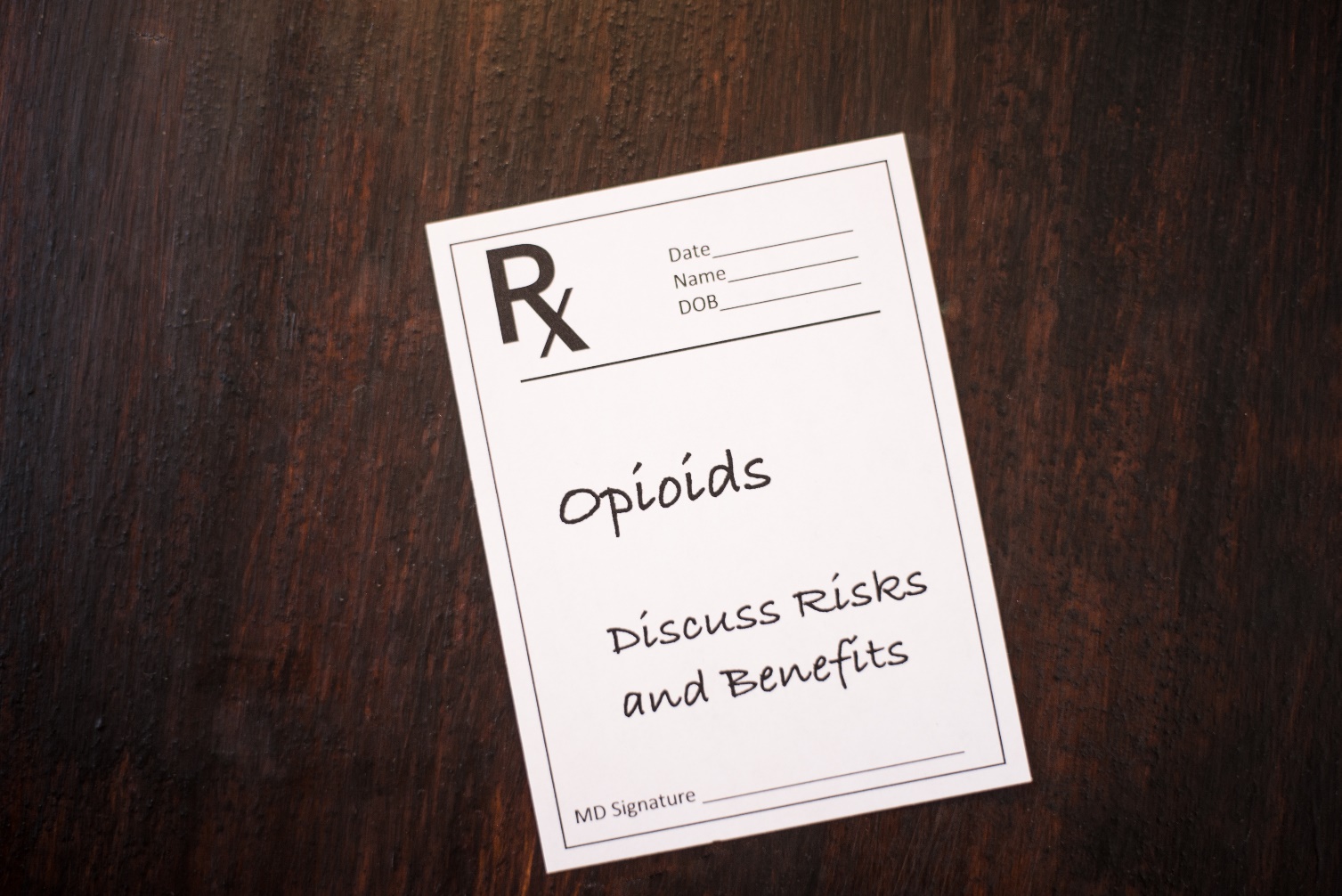 22
[Speaker Notes: This slide serves as a transition into the section on HIV and opioids. 

Image Credit: 
Purchased image, Adobe Stock, 2022.]
HIV and Opioids (1)
2011-2015: all deaths among people living with HIV (PLWH) decreased by 12.7%, but rate of opioid-related deaths was 42.7% higher in 2015 than in 2011 (Bosh et al., 2019)
 
Maximum viral suppression among newly released HIV-seropositive offenders with OUD was correlated with being on buprenorphine/naloxone 24 weeks post-release (Springer et al., 2012)
[Speaker Notes: REFERENCES:
Bosh, KA et al. Abstract 147 – Opioid Overdose Deaths Rising among People Living with HIV. Presented at Conference on Retroviruses and Opportunistic Infections, Seattle, WA. Retrieved from: https://www.healio.com/news/infectious-disease/20190311/opioid-overdose-deaths-rising-in-people-living-with-hiv

Springer, SA, Qiu, J, Saber-Tehrani, AS, Altice, FL. (2012). Retention on buprenorphine is associated with high levels of maximal viral suppression among HIV-infected opioid dependent released prisoners. PLoS ONE 7(5) 1-10. Retrieved from: https://journals.plos.org/plosone/article/file?type=printable&id=10.1371/journal.pone.0038335]
PWID and HIV
One of every 10 new HIV infections is among people who inject drugs (PWID)
New HCV infections increased 233% from 2010-2016
People who inject drugs like heroin have elevated risk behaviors including:
Having sex without a condom
Having sex partners who inject drugs
Engage in sex work
Source: CDC, n.d.
[Speaker Notes: REFERENCE:
Centers for Disease Control and Prevention. (no date given). Addressing the infectious disease consequences of the U.S. opioid crisis. Retrieved from: https://www.cdc.gov/nchhstp/budget/infographics/opioids.html]
Opioids and HIV
Chronic pain is common among People Living With HIV (PLWH)
Opioids are more commonly prescribed to PLWH than those without HIV, ranging from 21%-53% of the PLWH population
PLWH more likely to receive higher doses of opioid pain medications and are more likely to have SUD and mental illness 
Thus an elevated risk of OUD in this population
Source: Cunningham, 2018
[Speaker Notes: There is an elevated risk of opioid use disorder among people with HIV. Despite viral suppression, chronic pain is common in this population. Opioids are more commonly prescribed to PWH than those without HIV. The rate of opioid prescriptions ranges from 21-53% of the population. PWH are also more likely to receive higher doses of opioid pain medications than the general population and are more likely to have mental health conditions and substance use disorders. 

REFERENCE: 
Cunningham, C. (2018). Opioids and HIV infection: From pain management to addiction treatment. Topics in Antiviral Medicine, 25(4),143–146.]
HIV, Opioids, and BuprenorphineBHIVES Study
386 PLWH with opioid dependence 
Viral suppression significantly higher for those initiating and maintaining buprenorphine/naloxone treatment 
Retention in treatment with bup/naloxone associated with reduced use of opioids and stimulants 
Retention in treatment with bup/naloxone also associated with improved physical and mental quality of life 
No adverse effects on liver enzymes was observed
Source: Weiss et al., 2011
[Speaker Notes: The BHIVES study was a HRSA-funded project that integrated buprenorphine/naloxone treatment into 10 HIV care settings across the country. Study outcomes were viral suppression and drug use. 303 of the 386 participants received buprenorphine/naloxone treatment; the others received methadone or other treatments. Among the participants receiving buprenorphine, those retained in treatment demonstrated significantly better HIV viral suppression, reduced use of opioids and stimulants, and improved physical and mental quality of life. 

REFERENCES: 
Weiss, L., Egan J. E., Botsko, M., Netherland, J., Fiellin, D. A., & Finkelstein R. (2011). The BHIVES collaborative: organization and evaluation of a multisite demonstration of integrated buprenorphine/naloxone and HIV treatment. Journal of Acquired Immune Deficiency Syndromes, 56( Suppl 1), S22–S32.

Fiellin, D., Weiss, L., Botsko, M., Egan, J., Altice, F., Bazerman, L. B., … the BHIVES Collaborative. (2011). Drug treatment outcomes among HIV-infected opioid-dependent patients receiving buprenorphine/naloxone. Journal of Acquired Immune Deficiency Syndromes, 56(Suppl 1), S33–38.]
SUD Care Similar to HIV Care
Guiding principles:
Harm reduction (person-centered care, focus on positive changes, patient safety & well-being)
Treatment and engagement (medications crucial part of treatment, providing “low threshold” care & rapid treatment initiation)
Linkage to care (early identification of barriers, integrated case management/navigators)
Other prevention & screening efforts i.e. screening for SUD in HIV care settings, screening for HIV in SUD settings
Source: Chu, 2019
[Speaker Notes: This information is from a slide set from the AIDS Education and Training Center National Coordinating Resource Center. This technical assistance resource emphasizes that the guiding principles of substance use care — harm reduction, screening and other prevention interventions, treatment initiation, and linkage to ongoing medical care — are like those of viral hepatitis and HIV care. All models focus on patient safety and wellness, with effective medication being critical for the individual’s health and for related public health benefits.

REFERENCE: 
Chu, C. (2019). Ending the HIV & HCV Epidemics: A Critical Role for Substance Use Providers. Newark, NJ: AIDS Education and Training Center National Coordinating Resource Center. Retrieved from: https://aidsetc.org/resource/ending-hiv-hcv-epidemics-critical-role-substance-use-providers.]
The Context: Social Determinants of Health
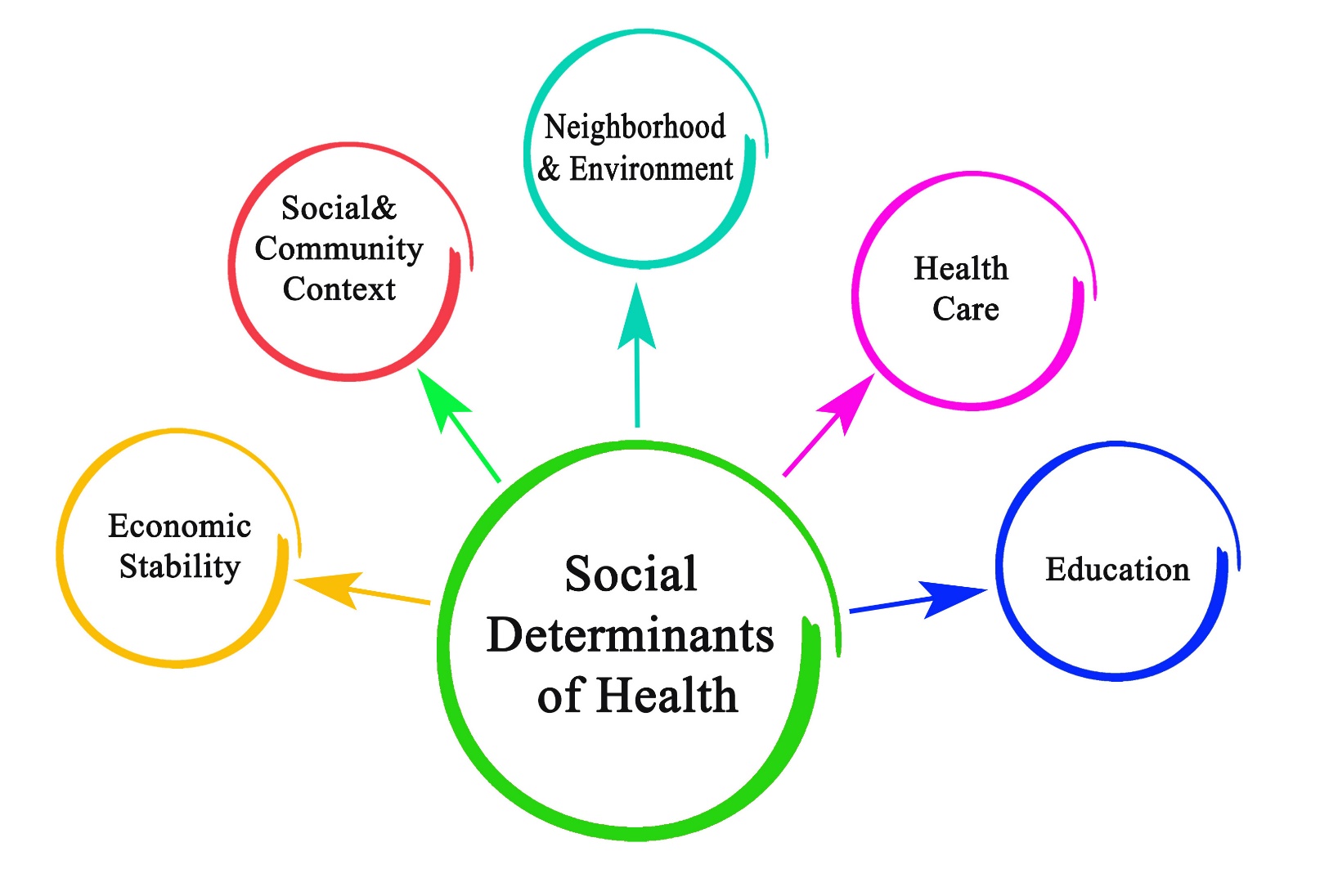 [Speaker Notes: This slide serves as a transition to the section on social determinants of health. Social determinants of health are conditions in the environments in which people are born, live, learn, work, play, worship, and age that affect a wide range of health, functioning, and quality-of-life outcomes and risks. Resources that enhance quality of life can have a significant influence on population health outcomes. Examples of these resources include safe and affordable housing, access to education, public safety, availability of healthy foods, local emergency/health services, and environments free of life-threatening toxins.

REFERENCE:
HealthyPeople.Gov. (2020). [Webpage]. Social Determinants of Health. Retrieved from: https://www.healthypeople.gov/2020/topics-objectives/topic/social-determinants-of-health. 

Image Credit:
Purchased image, Adobe Stock, 2022.]
Why Are We Talking About Social Determinants of Health?
Cannot discuss Opioid Use Disorders (OUD) among African-American and Latinx communities without the context of institutional racism 
Institutional racism: “the structural and legalized system of policies, practices, and norms that results in differential access to goods and services”
With regard to access to employment, housing, education, healthcare, government, and other public sector resources, when stratified by race, we see disparities
Source: Cobbinah & Lewis, 2018
[Speaker Notes: Trainer Note:
It became clear in preparing this presentation that OUD among African-American and Latinx communities and medications for OUD in these communities cannot be discussed in terms of public health without the context of institutional racism. Cobbinah and Lewis quote Jones (2002) in defining institutional racism as “the structural and legalized system of policies, practices, and norms that results in differential access to goods and services.” They argue that racism must be tackled with a sustained, multilevel, and interdisciplinary approach to empower Black communities and establish public health policies that reduce it. 

REFERENCE:
Cobbinah, S. & Lewis, J. (2018). Racism & health: A public health perspective on racial discrimination. Journal of Evaluation in Clinical Practice, 24(5), 995–998.]
Social Determinants of Health
African-Americans with SUD’s are doubly stigmatized because of their SUD 
Negative images of Black substance users contribute to mistreatment, discrimination, and harsh punishment rather than treatment/recovery services 
Terms like “opioid epidemic” or “crisis” may put members of this community on alert and trigger fears of incarceration
Source: SAMHSA, 2020
[Speaker Notes: According to SAMHSA, African-Americans with substance use disorders are doubly stigmatized because of their SUD (and their race). We have tended to portray Black substance users negatively in the media, and that contributes to mistreatment, discrimination, and harsh punishment rather than treatment and recovery services. Although the terms “opioid epidemic” and “opioid crisis” have become common, these terms may put members of the African-American community on alert and trigger fears of incarceration. 

REFERENCE:
Substance Abuse and Mental Health Services Administration. (2020).  The Opioid Crisis and the Black/African-American population: An Urgent Issue. Publication ID: PEP20-05-02-001. Retrieved from: https://store.samhsa.gov/product/The-Opioid-Crisis-and-the-Black-African-American-Population-An-Urgent-Issue/PEP20-05-02-001.]
Social Determinants of Health Intergenerational and Polysubstance Use
Not uncommon to have multigenerational households using opioids and other substances 
In low-income communities, using and/or selling drugs can be a survival mechanism 
Important to disentangle behaviors of an individual’s social network, including their family, from the individual’s behaviors, i.e. who around them is also using substances?
This can be challenging but is necessary
Source: SAMHSA, 2020
[Speaker Notes: In many families in the U.S., substance misuse is passed from generation to generation. This is not unique to African-American families. In some cases multigenerational households are misusing substances together. In high poverty communities, using and/or selling drugs is a means of coping and/or survival. In evaluating an individual’s behaviors, we must examine the behaviors of their social network, often including their family. Who around them is also using substances? 


REFERENCE:
SAMHSA (2020).  The opioid crisis and the Black/African-American population: an urgent issue. Publication ID: PEP20-05-02-001. Retrieved from: https://store.samhsa.gov/product/The-Opioid-Crisis-and-the-Black-African-American-Population-An-Urgent-Issue/PEP20-05-02-001]
Social Determinants of Health Fear of Legal Consequences
Only 10% of people in general population with a SUD seek treatment 
This is magnified in the Black and Latinx communities 
Significant mistrust of healthcare, social services, and criminal justice systems contributes to this 
For men, fear of severe sentencing and incarceration policies i.e. the Rockefeller Laws of 1973
For women, fear of losing children to child protective/foster care system if they seek treatment
Source: SAMHSA, 2020
[Speaker Notes: Only 10% of people with a SUD in the general population seek treatment. This is an even bigger problem in the African-American community for several reasons. One is historical mistrust of the healthcare, social services, and criminal justice systems. Another is fear of severe sentencing and incarceration policies. Another is the fear of losing children if mothers acknowledge a substance use problem and seek treatment. 


REFERENCE:
SAMHSA (2020).  The opioid crisis and the Black/African-American population: an urgent issue. Publication ID: PEP20-05-02-001. Retrieved from: https://store.samhsa.gov/product/The-Opioid-Crisis-and-the-Black-African-American-Population-An-Urgent-Issue/PEP20-05-02-001]
Social Determinants of Health Misperceptions/Faulty Explanations re Addiction
Reflecting society in general, lack of understanding of SUD as a disease among Black/Latinx communities 
People hide their SUD because addiction is seen as a weakness, not a disease
Solutions need to address how addiction is a disease/health condition and not a moral failing 
Many people not informed about standard treatment options for OUD 
Reduces chance of evidence-based solutions being accessed/implemented
Source: SAMHSA, 2020
[Speaker Notes: In the African-American community, as in much of society, there is a lack of understanding of conceptualizing SUD as a disease and of the high risk for opioid use disorder from prescription opioid misuse. People tend to hide their SUD because it is seen as a weakness rather than as a disease. Many people are not informed about standard treatment options, which reduces the chance of evidence-based treatments being accessed.


REFERENCE:
SAMHSA (2020).  The opioid crisis and the Black/African-American population: an urgent issue. Publication ID: PEP20-05-02-001. Retrieved from: https://store.samhsa.gov/product/The-Opioid-Crisis-and-the-Black-African-American-Population-An-Urgent-Issue/PEP20-05-02-001]
Social Determinants of Health Lack of Culturally Responsive Care
Shortage of Black & Latinx physicians (i.e. next slide)
Shortage of clinicians waivered to prescribe buprenorphine
Inability to engage with clinicians in their own community contributes to premature termination of treatment among people of color 
When cultural context is ignored, respect for patients may be lacking, little hope is provided, and it is very difficult for African-American and Latinx OUD patients to engage in treatment
Source: Lin & Knudsen, 2019
[Speaker Notes: There is a shortage of Black and Latinx physicians in general, and a shortage of physicians, nurse practitioners, and physician assistants waivered to prescribe buprenorphine. When people of color are unable to be treated by clinicians in their own culture, they often terminate treatment prematurely. When the cultural context is ignored, clinicians may have little respect for patients with OUD, which contributes to little hope among patients and it becomes difficult for Black & Latinx OUD patients to engage in treatment. 


REFERENCE:
Lin L.A. & Knudsen H.K.. Comparing buprenorphine-prescribing physicians across nonmetropolitan and metropolitan areas in the United States. Annals of Family Medicine [Internet]. 2019 May 1;17(3):212-20. Retrieved from: https://doi.org/10.1370/afm.2384]
U.S. Physicians by Race/Ethnicity, 2020
Source: AAMC, 2021
35
[Speaker Notes: According to the American Academy of Medical Colleges, as of 2020, just over half of physicians in the U.S. were White, approximately 17% were Asian-Americans, and just under 14% were of unknown race/ethnicity. Only 5% were Black, and only 5.8% were Hispanic. It is not helpful for treatment engagement for Black and Brown folks to almost never see themselves represented among the physicians they see when seeking treatment. 

REFERENCE: 
American Academy of Medical Colleges. (2021). 2021 State Physician Workforce Data Report. Retrieved from: https://store.aamc.org/2021-state-physician-workforce-data-report.html.]
Social Determinants of Health Unequal Prevention and Treatment
Universal, broad prevention campaigns may have limited impact in Black and Latinx communities 
Framing of prevention messages needs to be tailored to specific communities and delivered by a “trusted messenger”
Access to treatment options often more dependent on race, income, geography, and insurance status, rather than individual preferences (Williams & Wyatt, 2015)
Blacks and Latinx with OUD have limited access to the full range of medication-assisted treatment compared to Whites (Hansen, 2017)
[Speaker Notes: Standard, universal prevention campaigns may not resonate in Black and Latinx communities. Prevention messages need to be tailored to specific communities and delivered by a trusted messenger, in other words a member of that community. Access to treatment options is often more dependent on demographic factors than on individual preferences. For a variety of reasons, Black and Latinx people with OUD have limited access to the full range of MOUD options.


REFERENCES:
Williams DR, Wyatt R. Racial bias in health care and health: Challenges and opportunities. Journal of the American Medical Association [Internet]. 2015 Aug 11 [cited 2019 Dec 12];314(6):555-6. Retrieved from: https://doi.org/10.1001/jama.2015.9260

Hansen H. Sociocultural factors impacting access to MAT and care delivery, new qualitative data from buprenorphine prescribers in OTPs. Am J Addiction [Internet]. 2017 Apr 1;26(3):236. Retrieved from: https://doi-org.ezproxyhhs.nihlibrary. nih.gov/10.1111/ ajad.12545]
Social Determinants of Health Unequal Prevention and Treatment (2)
In NYC, residential area with highest proportion of Black and Latinx low-income individuals had highest methadone treatment rate
Buprenorphine and naloxone most accessible in residential areas with highest proportion of White, higher-income patients (Hansen et al., 2013)
In recent years, buprenorphine has increased in higher-income areas that have lower proportion of Black/Latinx residents while methadone rates have remained stable over time and continue to cluster in urban low-income areas (Hansen et al., 2016)
[Speaker Notes: One study showed that in NYC, the residential area with the highest proportion of Black and Latinx low-income people had the highest methadone treatment rate, while buprenorphine and naloxone were most accessible in residential areas with the greatest proportion of White higher-income patients. Another study showed that in recent years, the availability of buprenorphine treatment has increased in higher income areas with lower proportions of Black & Latinx residents while methadone clinics have remained relatively stable and continue to be clustered in low-income urban areas. 


REFERENCES:
Hansen, H. B., Siegel, C. E., Case, B. G., Bertollo, D. N., DiRocco, D., & Galanter, M. (2013). Variation in use of buprenorphine and methadone treatment by racial, ethnic, and income characteristics of residential social areas in New York City. Journal of Behavioral Health Services Research, 40(3), 367–377. Retrieved from: https://doi.org/10.1007/s11414-013-9341-3

Hansen, H., Siegel, C., Wanderling, J., & DiRocco, D. (2016). Buprenorphine and methadone treatment for opioid dependence by income, ethnicity and race of neighborhoods in New York City. Drug and Alcohol Dependence, 164, 14–21. Retrieved from: https:// doi.org/10.1016/j. drugalcdep.2016.03.028]
Social Determinants of Health Unequal Prevention and Treatment (3)
Approximately 74% of individuals who received buprenorphine from 2012-2015 were self-pay or had private insurance
Among individuals with OUD, African-Americans less likely to receive buprenorphine than Whites
African-American and Latinx communities more likely to have public insurance or to be uninsured; thus have less access to buprenorphine, which may not be covered 
Note: buprenorphine is a covered benefit under Medi-Cal in California
Source: Lagisetty et al., 2019
[Speaker Notes: About three-quarters of people who received buprenorphine from 2012-2015 were self-pay or had private insurance, as opposed to public insurance like Medicaid or Medicare. Among people with OUD, African-Americans are less likely to receive buprenorphine than White people. African-American and Latinx individuals are more likely to have public insurance or to be uninsured, so they have less access to buprenorphine. Buprenorphine is a covered benefit under Medi-Cal (the state’s Medicaid program) in California. 


REFERENCE:
Lagisetty, P. A., Ross, R., Bohnert, A., Clay, M., & Maust, D. T. (2019). Buprenorphine treatment divide by race/ethnicity and payment. JAMA Psychiatry, 76(9), 979–981. Retrieved from: https://doi. org/10.1001/ jamapsychiatry.2019.0876]
Social Determinants of Health Unequal Prevention and Treatment (4)
Buprenorphine is office-based treatment 
Office-based treatment programs only work for patients with access to primary care, which may be inaccessible to many low-income and uninsured individuals 
Difficult in general to get physicians, NP’s, and PA’s waivered to prescribe buprenorphine, but even harder for providers serving publicly insured or uninsured populations – low reimbursement rates and lack of time & resources to get trained (Hansen et al., 2016)
[Speaker Notes: Buprenorphine is an office-based treatment, so it is easier to access instead of going to a methadone clinic. However, office-based programs only work for patients with access to primary care. Primary care is inaccessible to many low income and uninsured individuals. While it is difficult in general to get physicians, nurse practitioners, and physician assistants waivered to prescribe buprenorphine, it is even harder for providers who serve publicly insured or uninsured populations. Physicians must complete an 8-hr training course and other providers must complete 24 hrs of training. In order to treat up to 100 patients with buprenorphine in the first year, a physician must be board certified in addiction medicine or addiction psychiatry or meet a number of requirements to be considered a “qualified practice setting”. After one year at the 100-patient limit, a provider can apply to treat up to 275 patients/year.


REFERENCE:
Hansen, H., Siegel, C., Wanderling, J., & DiRocco, D. (2016). Buprenorphine and methadone treatment for opioid dependence by income, ethnicity and race of neighborhoods in New York City. Drug and Alcohol Dependence, 164, 14–21. Retrieved from: https:// doi.org/10.1016/j. drugalcdep.2016.03.028]
Social Determinants of Health Unequal Prevention and Treatment (5)
Methadone, unlike buprenorphine, must be administered in federally-regulated programs
Often located in low-income areas 
Methadone is effective treatment but has greater burden on patients – must do daily clinic visits, random drug testing, required counseling, etc. 
Makes it more difficult to retain in treatment 
Methadone, thus, often viewed as the default and often only treatment option in Black/Latinx communities
Source: SAMHSA, 2020
[Speaker Notes: Methadone cannot be administered in office-based settings; must be administered in federally-regulated programs which are often located in low-income areas. Methadone is an effect treatment for OUD but places a greater burden on patients, which makes it harder to retain patients in treatment. Methadone is often viewed as the default and often only treatment option in African-American and Latinx communities. 

REFERENCE:
Substance Abuse and Mental Health Services Administration. (2020).  The Opioid Crisis and the Black/African-American population: An Urgent Issue. Publication ID: PEP20-05-02-001. Retrieved from: https://store.samhsa.gov/product/The-Opioid-Crisis-and-the-Black-African-American-Population-An-Urgent-Issue/PEP20-05-02-001.]
Evidence of Social Determinants of Health:  Disparate Impact of COVID-19
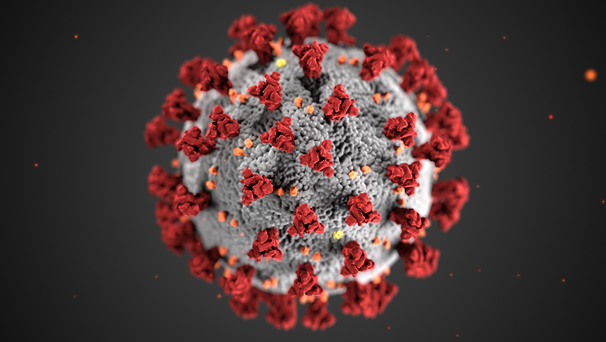 [Speaker Notes: This slide serves as a transition to a section on the disparate impact of COVID-19 on communities of color. 

Image source: CDC Image Library, accessed at: https://www.cdc.gov/media/subtopic/images.htm]
COVID-19 Disparities
Black & Latinx people are:
At increased risk for serious illness if they contract COVID-19 due to higher rates of underlying health conditions, such as diabetes, asthma, hypertension, and obesity compared to White Americans 
More likely to be uninsured and lack a usual source of care, which is impediment to accessing COVID-19 testing & treatment 
Less likely to have local COVID testing sites 
More likely to work in service industries like restaurants, retail, and hospitality; at risk for loss of income during pandemic (millions of newly-unemployed people)
Source: Artiga, Garfield, & Orgera, 2020
[Speaker Notes: According to a study published by the Kaiser Family Foundation, Black and Latinx people are at increased risk for severe disease if they contract COVID-19. This is due to higher rates of underlying health conditions such as diabetes and hypertension as compared to White Americans. Black and Latinx people are more likely to be uninsured and lack access to primary care. They are also more likely to work in service industries and are thus at greater risk of loss of income during the pandemic.

REFERENCE:
Artiga, S., Garfield, R., & Orgera, K. (2020). Communities of Color at Higher Risk for Health and Economic Challenges Due to COVID-19. Oakland, CA: Kaiser Family Foundation. Retrieved from: https://www.kff.org/coronavirus-covid-19/issue-brief/communities-of-color-at-higher-risk-for-health-and-economic-challenges-due-to-covid-19/?utm_campaign=KFF-2020-Uninsured&utm_source=hs_email&utm_medium=email&utm_content=2&_hsenc=p2ANqtz-_UqLIoowVMibewUsBF8kGfwkh4ndUc-Ng7RZ8if---KZNFdsVsWt8UG2un7FH2DxliVe3nEefuXSQR1155GRcIUWd7mg&_hsmi=2.]
COVID-19 Disparities (2)
Black & Latinx people are:
More likely to live in housing situations that make it difficult to socially distance and self-isolate, such as multigenerational families or low-income/public housing
Often work in jobs not amenable to teleworking and reliant on public transportation that puts them at risk for exposure to COVID-19
Source: Artiga, Garfield, & Orgera, 2020
[Speaker Notes: This slide continues to show information from the Kaiser Family Foundation study presented on the previous slide. Black and Latinx people are more likely to live in housing situations such as multigenerational families that make it difficult to socially distance and self-isolate. They are also more likely than White Americans to work in jobs that are not amenable to working from home and are reliant on public transportation.

REFERENCE:
Artiga, S., Garfield, R., & Orgera, K. (2020). Communities of Color at Higher Risk for Health and Economic Challenges Due to COVID-19. Oakland, CA: Kaiser Family Foundation. Retrieved from: https://www.kff.org/coronavirus-covid-19/issue-brief/communities-of-color-at-higher-risk-for-health-and-economic-challenges-due-to-covid-19/?utm_campaign=KFF-2020-Uninsured&utm_source=hs_email&utm_medium=email&utm_content=2&_hsenc=p2ANqtz-_UqLIoowVMibewUsBF8kGfwkh4ndUc-Ng7RZ8if---KZNFdsVsWt8UG2un7FH2DxliVe3nEefuXSQR1155GRcIUWd7mg&_hsmi=2.]
COVID-19 Confirmed Cases, Hospitalizations, and Deaths/100,000 (NYC, April 2020)
44
Source: CDC, NYC Health Dept.
[Speaker Notes: According to the CDC and the NYC Health Department, in April of 2020, Black and Hispanic people had higher rates of COVID-19 related cases, hospitalizations, and deaths compared to White Americans. 

REFERENCES: 
Centers for Disease Control and Prevention. [Webpage]. Retrieved from: https://www.cdc.gov/mmwr/volumes/69/wr/mm6946a2.htm.

NYC Health Department. (2020). Age-Adjusted Rates of Lab Confirmed COVID-19. Retrieved from: https://www1.nyc.gov/assets/doh/downloads/pdf/imm/covid-19-deaths-race-ethnicity-04162020-1.pdf.]
COVID-19 Cases, Hospitalizations, and Deaths as of November 2020
45
Source: CDC, 2020
[Speaker Notes: According to the CDC, as of November 2020 Black, Hispanic, and American Indians/Alaska Natives had much higher rates of COVID-19 cases, hospitalizations, and deaths compared to White Americans. 

REFERENCE: 
Centers for Disease Control and Prevention. (2020). [Webpage]. COVID-19 Hospitalization and Death by Race/Ethnicity. Retrieved from: https://www.cdc.gov/coronavirus/2019-ncov/covid-data/investigations-discovery/hospitalization-death-by-race-ethnicity.html.]
Historical Context
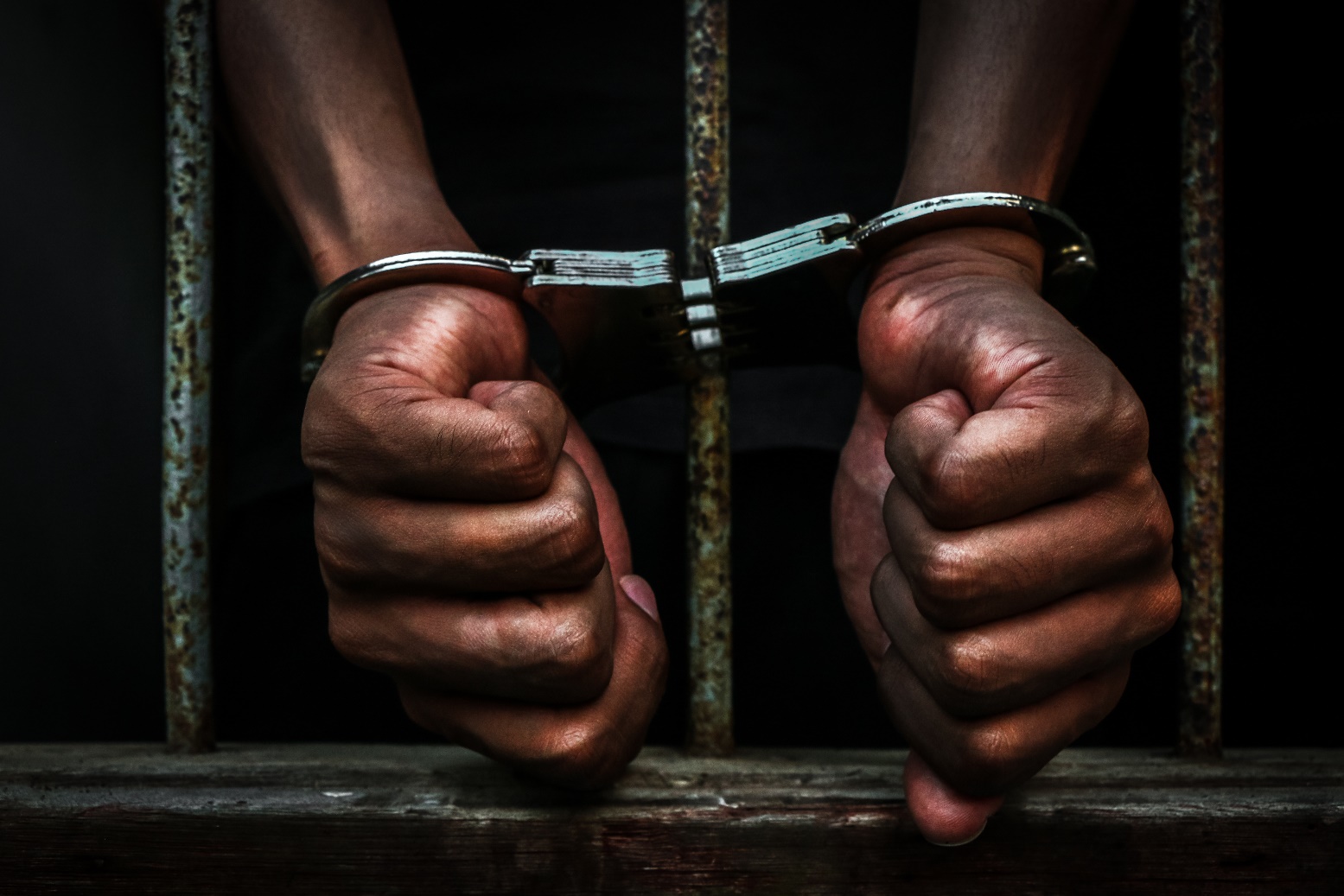 46
[Speaker Notes: This slide serves as a transition to the section on historical context. 

Image Credit: 
Purchased image, Adobe Stock, 2022.]
Drug Use in the 1960’s-1980’s
Heroin epidemic in the Black community in the 1960’s and 1970’s
High rates of overdoses, but problem portrayed as primarily destitute Black men & women engaged in petty crimes to feed their heroin habit 
Little compassion expressed through politics or policies for this population; definitely not framed as public health problem 
One result was passage of Rockefeller Laws in 1973
Source: James & Jordan, 2018
[Speaker Notes: James & Jordan discuss the opioid crisis in Black communities in their 2018 article. The article describes the heroin epidemic in the Black community in the 1960’s and 1970’s as being portrayed as primarily destitute Black men and women engaged in petty crimes to sustain their heroin addictions. The issue was not framed as a public health problem and little to no compassion was expressed for this population. One result of this phenomenon was passage of the Rockefeller Laws in New York in 1973.

REFERENCE:
James, K., & Jordan, A. (2018). The opioid crisis in Black communities. Journal of Law, Medicine, and Ethics, 46, 404–421.]
Rockefeller Laws of 1973
Began under Governor Rockefeller in NY, followed by other states during the 1970’s and by Congress in the 1980’s; became national policy for the “War on Drugs”
Mandated extremely harsh prison terms for possession or sale of relatively small amounts of drugs 
Most people incarcerated under the laws were low-level, non-violent, first-time offenders
Policies not driven by evidence, but by politicians with a stake in appearing “tough on crime”
Source: Drug Policy Alliance, n.d.
[Speaker Notes: Continuing from the previous slide, according to the Drug Policy Alliance, the Rockefeller Laws were named for Governor Nelson Rockefeller in NY. They were initially enacted in New York State, then followed by other states during the decade of the 1970’s and nationally by Congress in the 1980’s. They eventually became the basis for the “War on Drugs”. The laws mandated very harsh prison terms for possession or sale of relatively small amounts of drugs. Most individuals incarcerated under the laws were non-violent, first-time offenders. The laws were not necessarily driven by evidence, but rather by politicians invested in appearing to be tough on crime. 

REFERENCE:
Drug Policy Alliance. (no date given). Background on New York’s Draconian Rockefeller Drug Laws. Retrieved from: https://www.drugpolicy.org/sites/default/files/FactSheet_NY_Background%20on%20RDL%20Reforms.pdf.]
Rockefeller LawsInstitutional Racism
Laws led to extreme racial disparities, i.e. in NY state, Black & Latinx people are 33% of the population but are nearly 90% of people incarcerated for drug felonies
Imposed mandatory minimum sentences i.e. 15 years to life for drug crimes 
Restricted judges from diverting convicted drug offenders into treatment programs
Laws finally reformed in 2009; eliminated mandatory minimum sentences, expanded drug treatment and other alternatives to incarceration, allowed resentencing of currently incarcerated individuals
Source: Drug Policy Alliance, n.d.
[Speaker Notes: The Rockefeller Laws and the War on Drugs have led to extreme racial disparities. For instance, in New York state, Black and Latinx people represent approximately a third of the population but are nearly 90% of people incarcerated for drug felonies. The laws imposed mandatory minimum sentences such as 15 years to life in prison for drug-related crimes. They also restricted judges from diverting convicted drug offenders into treatment programs. These laws finally began to be reformed around 2009. States began eliminating mandatory minimum sentences, expanded treatment options, and allowed resentencing of currently incarcerated individuals. 

REFERENCE:
Drug Policy Alliance. (no date given). Background on New York’s Draconian Rockefeller Drug Laws. Retrieved from: https://www.drugpolicy.org/sites/default/files/FactSheet_NY_Background%20on%20RDL%20Reforms.pdf.]
Historical ContextInstitutional Racism
Anti-Drug Abuse Act of 1986 (Reagan era)
Mandated minimum sentence of 5 years without parole for possession of 5 grams of crack cocaine
Mandated same sentence for possession of 500 grams of powder cocaine 
Prior to the law, average federal drug sentence for African-Americans was 11% longer than for Whites 
By 2000, it was 49% longer 
Ultimately resulted in U.S. having highest incarceration rates in the world
Source: ACLU, 2006
[Speaker Notes: The historical context of the harsh sentencing laws included institutional racism. For example, the Anti-Drug Abuse Act of 1986 mandated a minimum sentence of five years without the possibility of parole for possession of 5 grams of crack cocaine or 500 grams of powder cocaine. Prior to this law, the average federal drug sentence for African-Americans was 11% longer than it was for White Americans; by the year 2000, it was 49% longer. These policies ultimately resulted in the U.S. having the highest incarceration rates in the world. 

REFERENCE:
Vagins, D.J., & McCurdy, J. (2006). Cracks in the System: Twenty Years of the Unjust Federal Crack Cocaine Law. Washington, D.C: ACLU. Retrieved from: https://www.aclu.org/sites/default/files/pdfs/drugpolicy/cracksinsystem_20061025.pdf.]
Historical Context (2)
1990’s: Oxycontin approved by FDA as “minimally addictive” pain reliever 
2001: JCAHO made pain the “fifth vital sign”, encouraged more assertive assessment and treatment of pain 
Opioid painkiller medication prescriptions skyrocketed over the next 12 years 
Opioid prescriptions disproportionately went to White patients, due to access to care and insurance issues, and belief that Blacks exaggerated their self-reports of pain 
Contributed to Black folks turning to street drugs to treat their pain
Source: Hansen & Netherland, 2016
[Speaker Notes: Oxycontin was approved by the FDA in the 1990’s as a “minimally addictive” pain reliever. In 2001, the Joint Committee on Accreditation made pain the “fifth vital sign” and encourage more assertive assessment and treatment of pain. This was partially due to the belief that pain had been undertreated. Over the next twelve years, the number of annual opioid painkiller medication prescriptions skyrocketed. 

REFERENCE:
Hansen, H., & Netherland, J. (2016) Is the prescription opioid epidemic a White problem? American Journal of Public Health, 106(12), 2127–2128.]
Historical Context (3)
As non-medical opioid misuse increased in White communities, rather than incarceration, regulators  instituted: 
Prescription Drug Monitoring Programs
Voluntary take-back programs for unused medication
Dissemination of naloxone to reverse overdoses
Passed Good Samaritan laws to protect people calling 911 for a drug overdose 
Arrest rate for sale or possession of Rx drugs was only 25% of that for heroin or cocaine use
Source: Hansen & Netherland, 2016
[Speaker Notes: As non-medical opioid use increased in White communities, regulators and policymakers instituted Prescription Drug Monitoring Programs, voluntary take-back programs for unused medications, dissemination of naloxone to reverse overdoses, and passed Good Samaritan laws to protect people calling 911 for a drug overdose from prosecution. All of these measures had the effect of reducing incarceration rates for prescription opioids; the arrest rate for sale of possession of prescription drugs was approximately 25% that of arrests for heroin or cocaine use.

REFERENCE:
Hansen, H., & Netherland, J. (2016) Is the prescription opioid epidemic a White problem? American Journal of Public Health, 106(12), 2127–2128.]
Historical Context (4)
2002: FDA approves buprenorphine 
By 2005, 91% of patients on buprenorphine were White, mostly college educated, employed, and dependent on prescription opioids
Methadone patients, however, more likely to be people of color without college education, often unemployed, and heroin users 
Buprenorphine marketing was demographically targeted, largely featuring images of White people
Source: Hansen & Netherland, 2016
[Speaker Notes: In 2002, the FDA approved buprenorphine for the treatment of opioid addiction. By 2005, 91% of patients on buprenorphine were White, most were college-educated, employed, and dependent on prescription opioids rather than heroin. Methadone patients, on the other hand, were more likely to be people of color without a college education, often unemployed, and using heroin rather than prescription opioids. The marketing of buprenorphine was clearly targeted toward White Americans. 

REFERENCE:
Hansen, H., & Netherland, J. (2016) Is the prescription opioid epidemic a White problem? American Journal of Public Health, 106(12), 2127–2128.]
National Prison Disparities
Black Americans are 4 times more likely to be arrested for marijuana charges than Whites
Black Americans constitute nearly 30% of all drug-related arrests, but represent only 12.5% of drug users
In federal prisons, approximately 80% of those serving time for a federal drug offense are Black or Latinx 
In state prisons, 60% of people serving time for drug offenses are people of color 
In federal prisons, average Black prisoner convicted of a drug offense will serve nearly the same amount of time as a White prisoner would for a violent crime
Source: Pearl, 2018
[Speaker Notes: Continuing the sub-topic of incarceration rates, as of 2018 Black Americans are four times more likely to be arrested on marijuana possession/distribution charges than White Americans. Black Americans represent approximately 12.5% of drug users in the U.S. but constitute nearly 30% of all drug-related arrests. In federal prisons, approximately 80% of individuals serving time for a federal drug offense are Black or Latinx, and the average Black prisoner convicted of a drug offense will serve nearly the same amount of time as a White prisoner will for a violent crime. At the state level, approximately 60% of people serving time for drug-related offenses are people of color. 

REFERENCE:
Pearl, B. (2018). [Webpage]. Ending the War on Drugs: By the Numbers. Retrieved from: https://www.americanprogress.org/issues/criminal-justice/reports/2018/06/27/452819/ending-war-drugs-numbers/.]
State Prison Disparities
Black & Latinx men and women continue to be over-represented in California’s correctional system
In 2017, 28.5% of male prisoners were Black, while they represent only 5.6% of the state’s adult male residents
26% of female prisoners were Black, while representing only 5.7% of the adult female population 
Marijuana-related felony arrests 2017: 
24% White 
21% Black
40% Latinx
Source: Public Policy Institute of California, 2019
[Speaker Notes: According to the California Department of Corrections and Rehabilitation, in 2018 only 21% of the state prison population was White, while they represent over a third of the adult population; approximately 44% were Hispanic, while they represent approximately 39% of the adult population; and over 28% were Black, despite representing only 5.6% of the adult population of the state. 

REFERENCES: 
California Department of Corrections & Rehabilitation, Office of Research. (2020). Offender Data Points: Offender Demographics for the 24-Month Period Ending December 2018. Retrieved from: https://www.cdcr.ca.gov/research/wp-content/uploads/sites/174/2020/01/201812_DataPoints.pdf.

U.S. Census Bureau. (2019). Quick Facts California. Retrieved from: https://www.census.gov/quickfacts/CA.]
State Prison Disparities (2)
CA in-custody population (2018)
21% White (36.5% of adult population)
44.1% Hispanic (39.4% of adult population)
28.3% Black (5.6% of adult male population)
Among drug-related defendants with no prior record, Black and Hispanic men are 43% and 34%, respectively, less likely to receive a pretrial diversion than White men
Sources: CA CDCR, 2020; Schlesinger, 2013
[Speaker Notes: California’s in-custody population in 2018 was 21% White, even though Whites represent 36.5% of the adult population, and 28.3% Black, even though Black men are only 5.6% of the adult population. Pretrial diversions to inpatient or outpatient drug treatment programs, community service, job training programs, or other community-based programs are 43% less likely to be offered to Black men charged with felonies and 34% less likely to be offered to Hispanic men charged with felonies than to White men. 

REFERENCE: 
California Department of Corrections & Rehabilitation Office of Research. (2020). Accessed at: https://www.cdcr.ca.gov/research/wp-content/uploads/sites/174/2020/01/201812_DataPoints.pdf

U.S. Census Bureau. (2019). Quick Facts California. Accessed at: https://www.census.gov/quickfacts/CA

Schlesinger, T. (2013). Racial disparities in pretrial diversion: an analysis of outcomes among men charged with felonies and processed in state courts. Race and Justice 3(3):210-238.]
Disparities in Approaches to Opioid Use
“The heroin epidemic shows that how we respond to the crimes accompanying addiction depends on how much we care about the victims of crime and those in the grip of addiction. White heroin addicts get overdose treatment, rehabilitation and reincorporation, a system that will be there for them again and again and again. Black drug users got jail cells and ‘Just say no’.”
Source: James & Jordan, 2018
[Speaker Notes: This is a quote from James & Jordan’s 2018 article on the opioid crisis in Black communities. It compares the treatment that White heroin users receive to the imprisonment that Black heroin users receive. 

REFERENCE:
James, K., & Jordan, A. (2018). The opioid crisis in Black communities. Journal of Law, Medicine, and Ethics, 46, 404–421.]
The Gold Standard for OUD: Medications for OUD (MOUD)
Methadone
Buprenorphine
Naltrexone
[Speaker Notes: This is a transition slide to the section on the FDA-approved medications for the treatment of opioid use disorder.]
Partial vs. Full Opioid Agonists
[Speaker Notes: This slide depicts  the differences in opioid effect between full opioid agonists such as methadone, partial agonists such as buprenorphine, and antagonists like naloxone. Taking too much of a full agonist can potentially lead to overdose and death, while partial agonists like buprenorphine have a “ceiling effect”, meaning that the amount of opioid effect levels off at a certain point. Antagonists like naloxone completely block the effects of opioids. 

REFERENCE: 
Substance Abuse and Mental Health Services Administration. (2021). Medications for Opioid Use Disorder. Treatment Improvement Protocol (TIP). Series 63 Publication No. PEP21-02-01-002. Rockville, MD: Author.]
Methadone Maintenance Therapy
Methadone is a full opioid agonist, meaning if you take too much of it, you can overdose
Used to treat severe pain 
Also used to treat opioid use disorder 
Suppresses opioid withdrawal symptoms and reduces/prevents cravings 
However, typically requires daily dosing at federally-licensed clinic 
Historical stigma
Source: Mattick et al., 2009
[Speaker Notes: This slide begins to describe methadone maintenance therapy. Methadone is a full opioid agonist, so higher doses can lead to overdose and death. It is prescribed to treat severe pain and opioid use disorder. It suppressed opioid withdrawal symptoms and reduces or completely prevents opioid cravings. One of the features that makes it difficult for people to adhere to treatment is having to go to a methadone clinic every day to get their dose. There has historically been a great deal of stigma attached to methadone clinics. 

REFERENCE:
Mattick, R., Breen, C., Kimber, J., & Davoli, M. (2009). Cochrane Database Systematic Reviews, 3, rCD002209.]
Methadone Maintenance Therapy (2)
Advantages: 
Suppresses opioid withdrawal and reduces craving
Reduced participation in crime
Reduced transmission of blood borne viruses 
Few long-term side-effects
Disadvantages: 
Opioid dependence is maintained
Withdrawal/tapering can be challenging 
Requires daily time/travel commitment
Potential for diversion
Source: Salsitz & Wiegand, 2016
[Speaker Notes: This slide presents advantages and disadvantages of methadone maintenance therapy. Some of the advantages are that it suppresses opioid withdrawal symptoms and reduces cravings, thereby reducing relapses. Studies have shown that individuals on methadone maintenance are less likely to engage in criminal activity and have reduced transmission of blood-borne viruses compared to heroin users. There appear to be few long-term side effects. Some disadvantages of methadone are that dependence on a opioid is being maintained, tapering down and/or discontinuing methadone can be very difficult; it requires a daily time and travel commitment (to the clinic); and that there is the potential for diversion. 

REFERENCE:
Salsitz, E., & Wiegand, T. (2016). Pharmacotherapy of opioid addiction: “Putting a real face on a false demon.” Journal of Medical Toxicology, 12, 58–63.]
Buprenorphine and Buprenorphine/Naloxone
Buprenorphine is a partial opioid agonist
Provides opioid agonist effects up to a limit
Has a ceiling effect at higher doses
Like methadone, it reduces/eliminates withdrawal symptoms and cravings 
When naloxone is added (Suboxone ®), it becomes very difficult to dilute and inject, reducing diversion and allowing for take-home doses 
 Usually prescribed at a doctor’s office, unlike methadone
Less stigma than methadone
Source: Zoorob et al., 2018.
[Speaker Notes: This slide explains buprenorphine treatment for opioid use disorder. Buprenorphine is a partial opioid agonist, meaning that it provides opioid effects up to a limit. It has a ceiling effect at higher doses, meaning that it is impossible to overdose on it. Similar to methadone, it reduces or eliminates withdrawal symptoms and cravings. When naloxone is added to buprenorphine (i.e., Suboxone), it becomes very difficult to dilute and inject, which reduces diversion and allows for take-home doses. Buprenorphine can be prescribed at any doctor’s office (as long as the physician, NP, or PA has an FDA waiver to prescribe it), which makes it easier in general to access than methadone, and there is less historical stigma around it than there is around methadone. 

REFERENCE:
Zoorob, R., Kowalchuk, A., & Mejia de Grubb, M. (2018). Buprenorphine therapy for opioid use disorder. American Family Physician, 97(5), 313–320.]
Buprenorphine/Naloxone (Suboxone®)
Naloxone blocks any opioid agonist effect if the suboxone is illicitly injected, but passes through the GI tract without being absorbed if medication is taken as instructed 

Dosage typically starts at 4-8mg/day, going up to 16-24mg for maintenance (although some providers induct on 24 mg, then gradually reduce dose based on response)
Source: Zoorob et al., 2018
[Speaker Notes: (The MD trainer may wish to elaborate on the 2nd bullet point) 
When naloxone is added to buprenorphine, the naloxone blocks the opioid agonist effect if it is illicitly injected, thereby reducing attempts to inject it. If the medication is taken as instructed, in the film or tablet forms, the naloxone passes through the GI tract without being absorbed, thus providing the desired opioid effect. Dosage may start at 4-8mg/day, escalating to 16-24mg/day for maintenance, depending on each patient’s response. However, some providers choose to start patients on a 24mg dose and then gradually reduce the dose depending on the patient’s response.  

REFERENCE:
Zoorob, R., Kowalchuk, A., & Mejia de Grubb, M. (2018). Buprenorphine therapy for opioid use disorder. American Family Physician, 97(5), 313–320.]
MOUD in Pregnant Women
Detox from opioids for pregnant women is contraindicated unless done in the hospital with monitoring. Methadone is currently the standard treatment for pregnant women with OUD
The MOTHER study compared methadone and buprenorphine in pregnant women. It found: 
Neonates (babies up to 4 weeks old) exposed to buprenorphine (as opposed to methadone) required significantly less morphine to treat NAS 
They had a significantly shorter duration of NAS treatment 
They had a significantly shorter hospital stay
Thus buprenorphine may be preferred over methadone for MOUD in pregnant women
Sources: Tran et al., 2017; Gaalema et al., 2012
[Speaker Notes: Detoxification from opioids is contraindicated in pregnant women unless it is done in a hospital setting with constant monitoring. Methadone is currently the standard treatment for pregnant women with opioid use disorder; however, buprenorphine can also be used. The MOTHER study compared methadone and buprenorphine treatment in pregnant women. They found that neonates exposed to buprenorphine in utero required significantly less morphine to treat neonatal abstinence syndrome. They also found that neonates of the women taking buprenorphine had a significantly shorter duration of neonatal abstinence syndrome treatment and that they required a significantly shorter hospital stay. The study provided preliminary evidence that buprenorphine may be preferred over methadone for pregnant women. Ultimately the decision is up to each woman and her doctor. 

REFERENCES:
Tran, T., Griffin, B., Stone, R., Vest, K., & Todd, T. (2017). Methadone, buprenorphine, and naltrexone for the treatment of opioid use disorder in pregnant women. Pharmacotherapy, 37(7), 824–839.  

Gaalema, D., Scott, T., Heil, S., Coyle, M., Kaltenbach, K., et al. (2012). Differences in the profile of neonatal abstinence syndrome signs in methadone- versus buprenorphine-exposed neonates. Addiction, 107(Suppl. 1), 53–62.]
Naltrexone
Opioid antagonist, so it blocks opioid effects 
Must be inducted after patient has gone through detox, otherwise it will induce withdrawal symptoms
Can be taken orally or as extended-release injection (Vivitrol ®) 
Vivitrol injections only required monthly, so increases medication adherence 
Increases opioid abstinence & retention in treatment, and reduces cravings & relapses 
Blocks opioid and alcohol effects, so opioid pain meds will not be effective if taken while on naltrexone
Source: Cousins et al., 2016
[Speaker Notes: Naltrexone is another treatment approach for opioid use disorder. It is an opioid antagonist, meaning that it blocks opioid effects. Patients must be inducted onto naltrexone after they have gone through detox; otherwise it will induce withdrawal symptoms. It can be taken orally or as an extended-release injection (i.e. Vivitrol). Vivitrol injections are only required monthly, which increases medication adherence. Naltrexone has been shown to increase opioid abstinence and retention in treatment, and to reduce cravings and relapses. Patients need to be warned that because the extended-release injection blocks all opioid and alcohol effects, opioid pain medications will not be effective while taking it. 

REFERENCE: 
Cousins, S., Denering, L., Crevecoeur-MacPhail, D., Viernes, J., Sugita, W., Barger, J., … Rawson, R.. (2016). A demonstration project implementing extended-release naltrexone in Los Angeles County. Substance Abuse, 37, 54–62.]
Naloxone
Full opioid antagonist; rapidly displaces opioid agonist molecules i.e. heroin, which is why it is used in the event of overdose
Reverses the CNS and respiratory depression caused by opioids 
Takes effect in 2-5 minutes 
Available as nasal spray (Narcan) or auto-injector (Evzio) 
Distributed to first responders around the country
Source: Ryan & Dunne, 2018
[Speaker Notes: Naloxone is a full opioid antagonist and rapidly displaces opioid agonist molecules such as heroin, which is why it is used in cases of overdose. It reverses the central nervous system and respiratory depression caused by opioids. Naloxone takes effect in 2-5 minutes and is available as a nasal spray (i.e., Narcan) or as an auto-injector (i.e., Evzio). It has been distributed to first responders around the country and is generally now prescribed along with opioid painkiller medications, to be used in case of overdose. 

REFERENCE:
Ryan, S. & Dunne, R. (2018). Pharmacokinetic properties of intranasal and injectable formulations of naloxone for community use: A systematic review. Pain Management, 8(3), 231–245.]
MOUD May Not Be Enough
It may not be enough to increase access to MAT in communities of color 
Opioids may be coping mechanism for members of communities traumatized by decades of poverty, violence, and neglect
Need to recognize value of community-led needs assessments and routine check-ins with the community that address the social determinants of health
Source: SAMHSA, 2020
[Speaker Notes: According to SAMHSA, simply increasing access to MOUD in communities of color may not be enough to stem the opioid epidemic. Opioids may be a coping mechanism in communities traumatized by poverty, violence, and neglect. In order for interventions to be effective, we need to recognize the value of community-led needs assessments and routine check-ins with the community that address the social determinants of health. 

REFERENCE:
Substance Abuse and Mental Health Services Administration. (2020).  The Opioid Crisis and the Black/African-American population: An Urgent Issue. Publication ID: PEP20-05-02-001. Retrieved from: https://store.samhsa.gov/product/The-Opioid-Crisis-and-the-Black-African-American-Population-An-Urgent-Issue/PEP20-05-02-001.]
MOUD May Not Be Enough (2)
Suggestions from a key informant:
“There is so much evidence that addiction is beyond the neuroreceptor level – it’s the criminal justice system, daily life, the neighborhood – all have an impact on outcomes in addiction treatment. Medication is essential but not a magic bullet for treating opioid use disorders, you need more to recover successfully. Not a single med sustains recovery on its own, especially for those living in toxic environments. Rather, a comprehensive, holistic approach tailored to the community is required.”
Source: SAMHSA, 2020
[Speaker Notes: This is a quote from a key informant in the SAMHSA report on the opioid crisis in the African-American population. They make the point that medications may not be enough to treat opioid addiction; that comprehensive, holistic approaches tailored to the community are required. 

REFERENCE: 
Substance Abuse and Mental Health Services Administration. (2020).  The Opioid Crisis and the Black/African-American population: An Urgent Issue. Publication ID: PEP20-05-02-001. Retrieved from: https://store.samhsa.gov/product/The-Opioid-Crisis-and-the-Black-African-American-Population-An-Urgent-Issue/PEP20-05-02-001.]
Access to Care
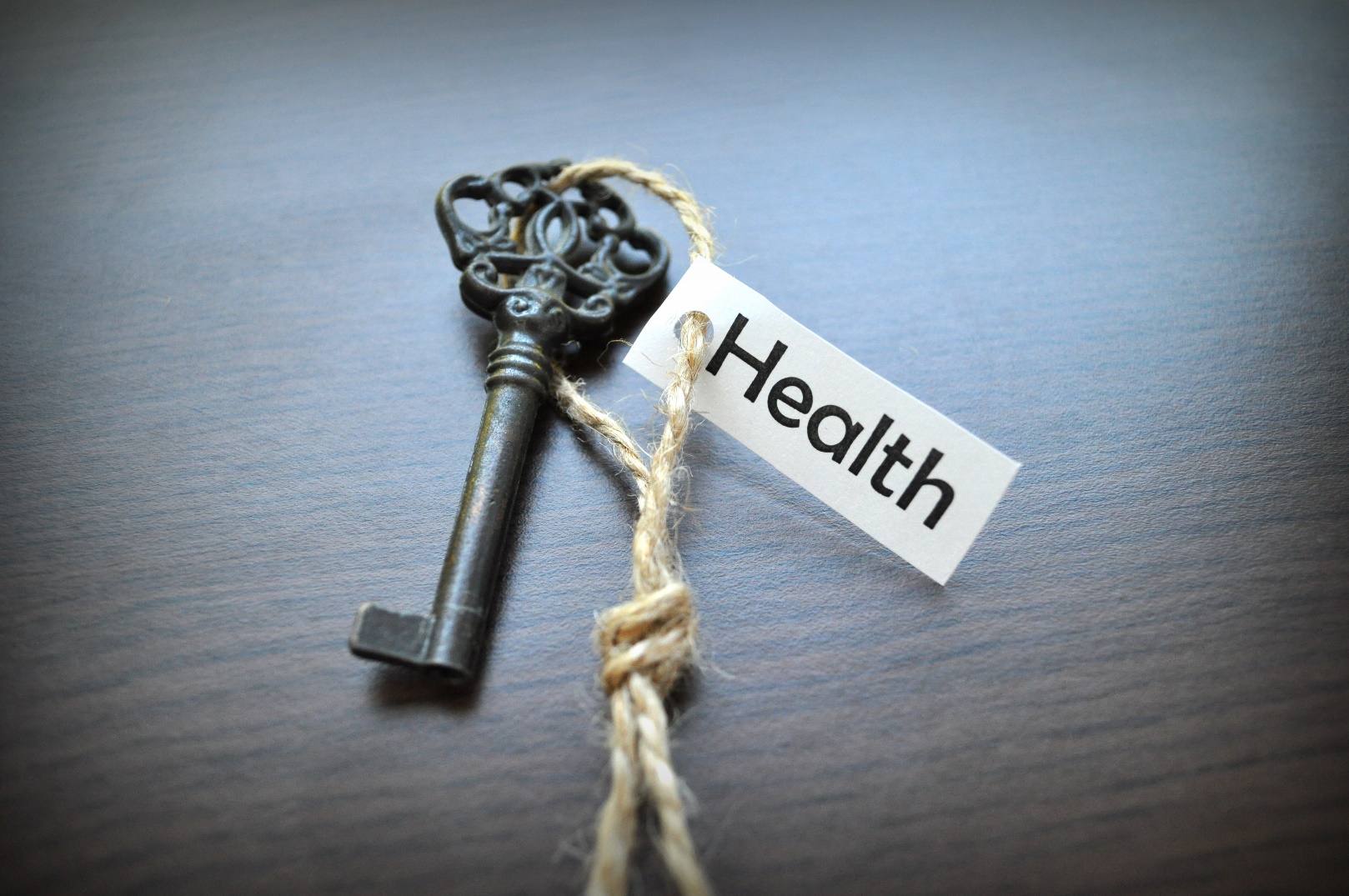 69
[Speaker Notes: This is a transition slide to a section on access to MOUD care issues. 

Image Credit: 
Purchased image, Adobe Stock, 2022.]
Suggestions for Increased Access to Care
Reorient U.S. drug policy toward public health for all 
MAT and psychosocial treatments are effective but should be available/accessible in all communities 
Expanding access to MAT may require incentives for physicians serving low-income/uninsured patients in settings like FQHC’s to prescribe buprenorphine 
Decriminalize personal possession of drugs 
Expunge arrest records, which will benefit men of color in particular 
Require cultural impact statements
Source: Hansen & Netherland, 2016
[Speaker Notes: This slide begins a small section on access to care. Helena Hansen and colleagues argue that we need to reorient U.S. drug policy toward a public health approach for all Americans, not just White Americans. They state that MAT and psychosocial treatments need to be available in all communities, and that expanding access to MAT may require incentives for physicians and other healthcare providers serving low income and/or uninsured patients in settings like FQHC’s to prescribe buprenorphine. They also suggest that we decriminalize personal possession of drugs and expunge arrest records, which will benefit men of color in particular. They also recommend requiring racial impact statements with any proposed public policy changes related to the opioid epidemic or the criminal justice system. Racial impact statements require legislators to evaluate if and how criminal justice reforms will affect racial disparities before voting on legislation. 

REFERENCE: 
Hansen, H. & Netherland, J. (2016). Is the prescription opioid epidemic a White problem? American Journal of Public Health, 106(12), 2127–2128.]
California Hub & Spoke Program
Purpose: To implement a Hub and Spoke model to increase access to OUD treatment in California
Increase availability of medications for MOUD
Increase number of providers waivered to prescribe buprenorphine 
Develop prevention and recovery activities 
Establish Learning Collaboratives and provide trainings
Improve medication access for tribal communities
Source: UCLA, 2019
[Speaker Notes: This slide and the following slide describe the California Hub and Spoke Program. The goals of the project are to implement a hub and spoke model to increase access to OUD treatment in California, to increase the availability of medications for OUD, to increase the number of healthcare providers waivered to prescribe buprenorphine, to develop prevention and recovery activities, establish learning collaboratives and provide training to hub and spoke program staff, and to improve medication access for tribal communities. 

REFERENCE: 
Darfler, K. Santos, A., Gregorio, L., Vazquez, E., Bass, B., Joshi, V., Antonini, V., … Urada, D. (2020). California State Targeted Response to the Opioid Crisis; Final Evaluation Report. Los Angeles, CA: UCLA Integrated Substance Abuse Programs.]
California Hub & Spoke Program (2)
Hub: opioid treatment programs (OTP’s)
Spoke: office-based practitioners 
Currently 18 hub & spoke networks with over 200 spoke locations around the state
395 providers waivered to prescribe buprenorphine 
Program covers costs of MOUD for uninsured patients not eligible for Medi-Cal
People of color significantly less likely to have prior treatment experiences and to feel that their treatment was affordable compared to White participants
Source: UCLA, 2019
[Speaker Notes: In the California Hub and Spoke program, a hub is defined as an opioid treatment program (OTP), and a spoke is a physician’s office. The idea is to connect each hub with spokes in its geographic area. As of 2019, there were 18 hub & spoke networks with over 200 spoke locations around the state, and almost 400 providers with waivers to prescribe buprenorphine. The program covers the costs of MOUD for uninsured patients who are not eligible for Medi-Cal. The 2019 evaluation report of the program noted that people of color were significantly less likely to have prior treatment experiences and to feel that their treatment was affordable compared to White participants. 

REFERENCE: 
Darfler, K. Santos, A., Gregorio, L., Vazquez, E., Bass, B., Joshi, V., Antonini, V., … Urada, D. (2020). California State Targeted Response to the Opioid Crisis; Final Evaluation Report. Los Angeles, CA: UCLA Integrated Substance Abuse Programs.]
Race/Ethnicity of CA Hub Patients, 2018
Source: UCLA, 2019
[Speaker Notes: This slide depicts the racial/ethnic breakdown of California Hub patients (i.e., those receiving methadone). Approximately 53% were White, 23.4% were Hispanic/Latinx, nearly 7% were African-American, 1.5% were Asian-American/Pacific Islander, and nearly 15% did not report race/ethnicity. 

REFERENCE: 
Darfler, K. Santos, A., Gregorio, L., Vazquez, E., Bass, B., Joshi, V., Antonini, V., … Urada, D. (2020). California State Targeted Response to the Opioid Crisis; Final Evaluation Report. Los Angeles, CA: UCLA Integrated Substance Abuse Programs.]
Race/Ethnicity of CA Spoke Patients, 2016
Source: UCLA, 2019
[Speaker Notes: This slide depicts the racial/ethnic breakdown of California Spoke patients (i.e., those receiving buprenorphine). Approximately 44% were White, approximately 20% were Black, and approximately 14% were Hispanic/Latinx. The point here is that spoke programs appear to have a fairly diverse mix of ethnicities that have access to buprenorphine as well as methadone. 

REFERENCE: 
Darfler, K. Santos, A., Gregorio, L., Vazquez, E., Bass, B., Joshi, V., Antonini, V., … Urada, D. (2020). California State Targeted Response to the Opioid Crisis; Final Evaluation Report. Los Angeles, CA: UCLA Integrated Substance Abuse Programs.]
Culturally-Tailored Interventions: Vital to Develop Them
[Speaker Notes: Trainer Note: 
Make the point that many “standard interventions” were evaluated and normed on White, heterosexual populations. Numerous studies have now demonstrated that having a patient see a treatment provider who shares demographic characteristics with the patient, such as race/ethnicity, yield better patient outcomes.]
Racial and Ethnic Impact Assessments
A way to assess the effects of health-related policies and clinical practices on racial and ethnic groups
Require policymakers to conduct a formal assessment of how specific policy proposal is likely to reduce or exacerbate racial disparities, especially in criminal justice system
Implemented in Iowa & Connecticut; under consideration in other states
Source: SAMHSA, 2020
[Speaker Notes: Racial/ethnic impact statements are a way to assess the effects of health-related policies and clinical practices on racial/ethnic groups. They require policymakers to conduct a formal assessment of how a specific policy proposal is likely to reduce or exacerbate racial disparities, especially policies affecting the criminal justice system. They have been implemented in Iowa and Connecticut and are currently under consideration in other states. 

REFERENCE: 
Substance Abuse and Mental Health Services Administration. (2020).  The Opioid Crisis and the Black/African-American population: An Urgent Issue. Publication ID: PEP20-05-02-001. Retrieved from: https://store.samhsa.gov/product/The-Opioid-Crisis-and-the-Black-African-American-Population-An-Urgent-Issue/PEP20-05-02-001.]
Interventions for Hispanic Americans
Cultural customs that deter Hispanics from substance misuse should be utilized in clinical settings
Combination of non-pharmacological interventions and alternative therapies
Prayer
Deep-breathing techniques
Meditation
Herbal remedies 
Massage therapy, acupressure
Source: Brenes & Henriquez, 2020
[Speaker Notes: According to Brenes and Henriquez, we should be utilizing culturally acceptable interventions in clinical settings. This might include some combination of non-pharmacological interventions and alternative therapies, including prayer, deep breathing techniques, meditation, herbal remedies, massage therapy, or acupressure. 

REFERENCE:
Brenes, F & Henriquez, F. (2020) Hispanics, Addictions, and the opioid epidemic: brief report. Hispanic Health Care International, 18(1), 40–43.]
Culturally-Tailored Public Awareness Campaigns in Native Languages
Important to address prevention and treatment in approaches like PSA’s
Important to convey that long-term recovery is possible

Key informant: “Build a narrative of hope, optimism, and availability of treatment options, identify informal community leaders, take information to them in Spanish so they can recognize opioid use and how to safely and effectively intervene”.
Source: SAMHSA, 2020a
[Speaker Notes: SAMHSA states that it is important to address prevention and treatment in campaigns like public service announcements in Spanish. One key message is that long-term recovery is possible. The 3rd bullet point is a quote from a key informant in which they suggest that we identify informal, trusted community leaders and take information to them in Spanish so that they can recognize and intervene in opioid use. 

REFERENCE: SAMHSA (2020a). The Opioid Crisis and the Hispanic/Latino Population: An Urgent Issue. Publication No. PEP20-05-02-002. Office of Behavioral Health Equity. Rockville, MD: Author. Retrieved from: https://store.samhsa.gov/sites/default/files/SAMHSA_Digital_Download/PEP20-05-02-002.pdf.]
Media Campaigns in Spanish
CETPA Mental Health and Substance Abuse Services
Non-profit agency in Georgia for over 20 years
Initiated prescription drug prevention program for Hispanic/Latinx communities 
Held focus groups in English and Spanish, various ages
Families with recently arrived members had least knowledge about opioids and potential harms
Media campaign created in Spanish after focus groups to educate about OUD as a chronic illness rather than a moral failing
Source: SAMHSA, 2020a
[Speaker Notes: A good example of a media campaign in Spanish is the CETPA Mental Health and Substance Abuse Services, a nonprofit agency in Georgia. They initiated a prescription drug prevention program for Hispanic communities for which they held focus groups in English and Spanish, with various age groups. They found that families with recently arrived members had the least amount of knowledge about opioids and the potential harms of misuse. Following the focus groups, they created a media campaign in Spanish to educate the population about opioid use disorder as a chronic illness as opposed to a moral failing. 

REFERENCE: SAMHSA (2020a). The Opioid Crisis and the Hispanic/Latino Population: An Urgent Issue. Publication No. PEP20-05-02-002. Office of Behavioral Health Equity. Rockville, MD: Author. Retrieved from: https://store.samhsa.gov/sites/default/files/SAMHSA_Digital_Download/PEP20-05-02-002.pdf.]
Spanish Language Prevention Campaign
CETPA also implemented prevention campaign using pharmacy bags 
Partnered with 22 pharmacies in 4 cities in GA
Pharmacies replaced their own branded medication bags printed in English & Spanish with information about safe disposal and use of opioids
Bags included QR code to state’s website on safe drug disposal sites
Printed and distributed over 200,000 bags
Source: SAMHSA, 2020a
[Speaker Notes: CETPA (Clinic for Education, Treatment, and Prevention of Addiction) also implemented a prevention campaign using pharmacy bags. The agency partnered with 22 pharmacies in four cities in Georgia. The pharmacies replaced their own branded medication bags printed in English and Spanish with information about the safe use and disposal of opioids. The bags included a QR code to the state’s website on safe drug disposal sites. Over the course of the project, they printed and distributed over 200,000 bags. 

REFERENCE: SAMHSA (2020a). The Opioid Crisis and the Hispanic/Latino Population: An Urgent Issue. Publication No. PEP20-05-02-002. Office of Behavioral Health Equity. Rockville, MD: Author. Retrieved from: https://store.samhsa.gov/sites/default/files/SAMHSA_Digital_Download/PEP20-05-02-002.pdf.]
Partnering with Community-Based Organizations
Many Latinx families seek services from Hispanic/Latino-focused CBO’s where Spanish is spoken
Historically, behavioral health agencies are only open weekdays until 4 or 5pm; many working class families cannot take off work to get there, so need to change hours
Ser Familia is a behavioral health CBO in Georgia; they coordinate meetings between small Latinx-serving agencies to create informal networks of CBO’s
Ser Familia teaches staff at smaller CBO’s to recognize opioid use, intervene, and connect to treatment
Source: SAMHSA, 2020a
[Speaker Notes: Many Latinx families seek services from Hispanic-focused community-based organizations where Spanish is spoken. Behavioral health agencies have historically only been open until 4 or 5pm. Many working-class families cannot take off work to get there during business hours, which means that operating hours need to change. Ser Familia is a behavioral health CBO in Georgia that coordinates meetings between small Hispanic-serving agencies to create informal networks of CBO’s. Ser Familia teaches staff at smaller CBO’s to recognize opioid use, intervene, and connect individuals to treatment. 

REFERENCE: SAMHSA (2020a). The Opioid Crisis and the Hispanic/Latino Population: An Urgent Issue. Publication No. PEP20-05-02-002. Office of Behavioral Health Equity. Rockville, MD: Author. Retrieved from: https://store.samhsa.gov/sites/default/files/SAMHSA_Digital_Download/PEP20-05-02-002.pdf.]
SAMHSA/Faith-Based Community Initiatives
SAMHSA task force
Provides grants for faith-based community initiatives 
Healthcare professionals work with faith-based organizations to deliver substance use prevention and treatment, and mental health services to underserved communities 
Religious institutions important within Black community, provide ideal vehicles to provide culturally-sensitive treatment for OUD
Source: https://www.samhsa.gov/faith-based-initiatives
[Speaker Notes: There is a SAMHSA task force that provides grants for faith-based community initiatives. It encourages healthcare professionals to work with faith-based organizations to deliver substance use prevention and treatment, and mental health services to underserved communities. Religious institutions have historically been very important in the Black community and are ideal vehicles to deliver culturally-sensitive treatment for OUD. 

REFERENCE: 
Substance Abuse and Mental Health Services Administration. (2020). [Webpage]. About Faith-Based and Community Initiatives. Retrieved from: https://www.samhsa.gov/faith-based-initiatives/about.]
Prime Time Sister Circles
Program of Gaston & Porter Health Improvement Center, a non-profit established by two midlife Black women health professionals 
Evidence-based, culturally competent support group intervention 
Community-based, socially innovative, & holistic 
Addresses impact of gender, race, & class experienced by midlife (ages 40-75) Black women
High risk population for chronic physical and emotional issues including addiction
Source: SAMHSA, 2020
[Speaker Notes: Prime Time Sister Circles is another example of an intervention that is culturally tailored to the Black community. It is a program of the Gaston & Porter Health Improvement Center, which is a nonprofit established by two mid-life Black women health professionals. It is an evidence-based, culturally competent support group intervention that is community-based, socially innovative, and holistic. It addresses the unique impact of gender, race, and class experienced by mid-life (age 40-75) Black women. This is a population at high risk for chronic physical health and emotional issues including opioid misuse. 

REFERENCE: 
Substance Abuse and Mental Health Services Administration. (2020).  The Opioid Crisis and the Black/African-American population: An Urgent Issue. Publication ID: PEP20-05-02-001. Retrieved from: https://store.samhsa.gov/product/The-Opioid-Crisis-and-the-Black-African-American-Population-An-Urgent-Issue/PEP20-05-02-001.]
Prime Time Sister Circles (2)
PTSC’s meet two hours/week for 13 weeks in community settings and use a CBT approach 
Safe, supportive space where women can learn to see themselves as more than their OUD 
Helps address challenges like single parenthood, incarceration, co-occurring physical and emotional health conditions (i.e. depression, hypertension, diabetes), history of childhood abuse, low self-esteem, and financial issues
All staff/facilitators are midlife Black women, i.e. “trusted messengers”
Source: SAMHSA, 2020
[Speaker Notes: Prime Time Sister Circle groups meet two hours per week for 13 weeks in community settings, utilizing a CBT approach. These are safe, supportive spaces where women can learn to see themselves as more than their addiction, mental health conditions, or physical health condition. The groups help to address challenges like single parenthood, incarceration, co-occurring physical and mental health conditions like depression, diabetes, or hypertension, histories of childhood abuse, low self-esteem, and financial issues. All of the staff and group facilitators are midlife Black women themselves, so the clients can see themselves reflected in the staff. 

REFERENCE: 
Substance Abuse and Mental Health Services Administration. (2020).  The Opioid Crisis and the Black/African-American population: An Urgent Issue. Publication ID: PEP20-05-02-001. Retrieved from: https://store.samhsa.gov/product/The-Opioid-Crisis-and-the-Black-African-American-Population-An-Urgent-Issue/PEP20-05-02-001.]
Prime Time Sister Circles (3)
PTSC sites are churches, public housing, health centers, recreation centers, SUD treatment programs
Participants receive $10/week for transportation or childcare needs
Also receive a blood pressure cuff & monitor and pedometer, and are trained to use them
Light meal to educate about healthy snacks
Women in OUD-focused PTSC’s made positive changes to stress management, nutrition, fitness and BP levels, and increased their self-esteem
Source: SAMHSA, 2020
[Speaker Notes: PTSC sites include churches, public housing settings, health centers, recreation centers, and substance use disorder treatment programs. Participants receive $10 per week, if needed, for transportation or to put toward childcare. They also receive a blood pressure cuff and monitor and a pedometer, and are trained to use them correctly. A light meal is provided to help educate participants about healthy snacks. Outcomes in SUD treatment settings have included positive changes in stress management, nutrition, fitness and blood pressure levels, and increased self-esteem. 

REFERENCE: 
Substance Abuse and Mental Health Services Administration. (2020).  The Opioid Crisis and the Black/African-American population: An Urgent Issue. Publication ID: PEP20-05-02-001. Retrieved from: https://store.samhsa.gov/product/The-Opioid-Crisis-and-the-Black-African-American-Population-An-Urgent-Issue/PEP20-05-02-001.]
Prime Time Sister CirclesResearch
134 African-American wome1 at 11 sites around country
Data collected at 10 weeks, 6 months, 12 months
Women in the program increased consumption of more nutritious foods to prevent disease
Approximately 2/3 reported making use of stress management strategies
60% increase in annual mammograms, 54% increase in blood pressure checkups
83.7% felt changes could be maintained over their lifetime 
Follow-up study (2016) found similar results
Sources: Gaston, Porter, & Thomas, 2007; Thomas et al., 2016
[Speaker Notes: Research conducted on Prime Time Sister Circles included a study of 134 women at 11 sites around the country. Data were collected at 10 weeks, six months, and twelve months. Outcomes included: women increased consumption of healthier foods to help prevent disease, and approximately 2/3 reported making use of stress management strategies. They found an approximately 60% increase in annual mammograms, and a 54% increase in blood pressure checkups. Over three-quarters of the women felt that the changes they were making could be maintained across their lifetime. A follow-up study in 2016 found similar results. 

REFERENCES:
Gaston, M., Porter, G., & Thomas, V. (2007). Prime Time Sister Circles: evaluating a gender-specific, culturally relevant health intervention to decrease major risk factors in mid-life African-American women. Journal of the National Medical Association 99(4), 428–438.

Thomas, V., Gaston, M., Porter, G., & Anderson, A. (2016). Prime Time Sister Circles II: evaluating a culturally relevant intervention to decreased psychological and physical risk factors for chronic disease in mid-life African-American women. Journal of the National Medical Association 108(1), 6–18.]
Conclusions
Racial/ethnic disparities exist among individuals with Opioid Use Disorder, as they do for general health issues and access to care 
Culturally tailored interventions exist and are under development, but much work remains to be done to reduce and eventually eliminate these disparities 
The glaring inequities illuminated by the COVID-19 crisis may accelerate the process of reform
[Speaker Notes: This slide and the next present the final conclusions of the training. Key points are: racial/ethnic disparities exist among people with OUD, as they do for general health issues and access to healthcare; culturally tailored interventions exist and more are under development, but much work remains to be done to reduce and eventually eliminate those disparities; and the inequities highlighted by the COVID-19 crisis may serve to accelerate the process of reform.]
Conclusions (2)
“To be effective in promoting abstinence and recovery, addiction treatment providers must be agents of institutional change, promoting the investment of social service resources and interpersonal, therapeutic support that are necessary to counteract the many levels of institutional abandonment and disinvestment that the narratives of our most marginalized addiction patients reveal.”
Source: Hatcher, Medoza, & Hansen, 2018
[Speaker Notes: This is a final quote from an article by Hatcher, Mendoza, and Hansen that provides a final summary. Key points are that addiction treatment providers must be agents of institutional change, and must promote the investment of social service resources and provide the therapeutic support necessary to counteract the institutional abandonment and disinvestment in communities of color, particularly as they relate to addiction prevention and treatment. 

REFERENCE: 
Hatcher, A., Mendoza, S., & Hansen, H. (2018). At the expense of a life: Race, class, and the meaning of buprenorphine in pharmaceuticalized “care”. Substance Use & Misuse, 53(2), 301–310.]
Q/A
THANK YOU!
Trainer Name
Trainer email 



Trainer Affiliations
90
[Speaker Notes: FINAL SLIDE - ADD TRAINER(S) NAMES AND CONTACT INFORMATION

This concludes the presentation. Thank the participants for their time and address any last-minute questions about the content. Encourage participants to reach out to the Pacific Southwest ATTC or the LA Region PAETC, should they have questions or concerns following the training session.

Prepared in 2022 by: Pacific Southwest Addiction Technology Transfer Center
10911 Weyburn Avenue, Suite 200
Los Angeles, California 90024
T: (310) 267-5408
F: (310) 312-0538
pacificsouthwestca@attcnetwork.org
 
At the time of writing, Thomas E. Freese, Ph.D. served as the Principal Investigator and Director of the HHS Region 9, Pacific Southwest Addiction Technology Transfer Center, based at UCLA Integrated Substance Abuse Programs and Beth A. Rutkowski, MPH served as Co-Director of the HHS Region 9, Pacific Southwest Addiction Technology Transfer Center. Hal Zawacki, MPH, MSW, served as the ATTC Government Project Officer. Yngvild K. Olsen, MD, MPH, currently serves as Director of the Center for Substance Abuse Treatment, Substance Abuse and Mental Health Services Administration. The opinions expressed herein are the views of the authors and do not reflect the official position of the Pacific Southwest ATTC/SAMHSA-CSAT. No official support or endorsement of the Pacific Southwest ATTC/SAMHSA-CSAT for the opinions described in this document is intended or should be inferred.]